Aortopathy in Patients with Bicuspid aortic valve
[Speaker Notes: Aimed to address one of the question that has puzzled many is why some patients develop this complication and other do not,.,]
Bicuspid Aortic valve
Most common Congenital heart disease
 Diagnosed incidentally in TTE
 Prevalence – 0.7% - 1.4%
 Predominance in Men -  2:1 – 3:1
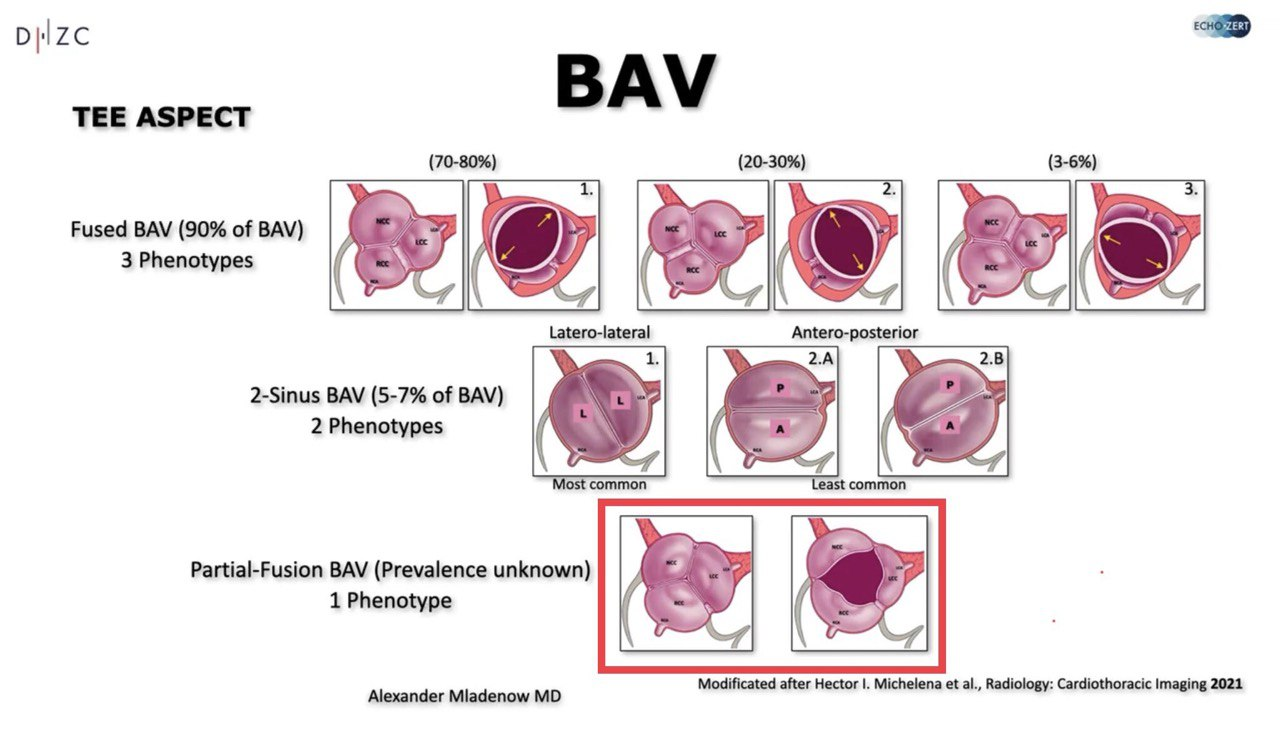 [Speaker Notes: 70-90% of BAV have raphe between the cusp.]
Important clinical implications are:
Valve dysfunction, 
Aortic dilation, 
Infective endocarditis,
Aortic dissection
[Speaker Notes: AD is the most feared complication; although its incidence in absolute numbers is low, the age adjusted relative risk is 8.4 times higher in BAV compared with general population.]
Risk factors for Aortic dissection in BAV:
Uncontrolled Hypertension
 History of Coarctation
 F/H of Aortic dissection / Early Unexplained SCD
 Aortic diameter increase of  > 3mm / year

 Prophylactic Asc. Aorta replacement at lower threshold
 (Aortic diameter > 50mm compared to 55mm)
R-N > R-L
BAV with AS
Severity -> Calcific leaflets
[Speaker Notes: As is the leading cause of valvular dysfunction. 14-50%
Increases with age,
Associated with cardiovascular risk factor
More frequenly in RN compared to RL.
AS severity is associated with calcification of aortic valve
This is Rare L-R fusion.]
BAV With AR
Higher in male patients
Prevalence  - 23-70%
Increases with aortic root diameter 
Approximately a quarter of AR  Aortic root dilation
Bicuspid aortopathy
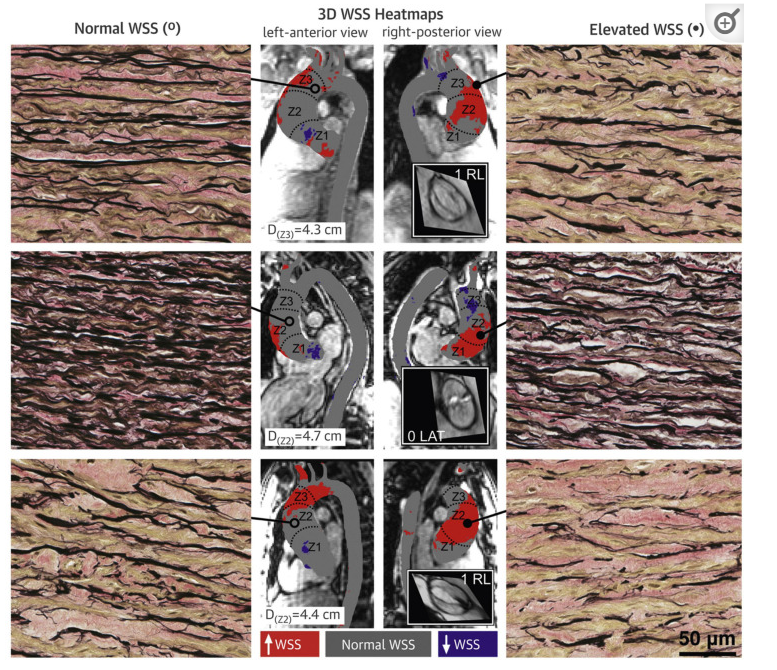 Dilation of Thoracic aorta  

	1) Disruption of elastin and 	    	collagen fibers
	2) Smooth muscle cell loss
	3) Metallo-proteinase release
	4) Loss of fibrillin 1 microfibril
[Speaker Notes: Consequence of complex pathological process]
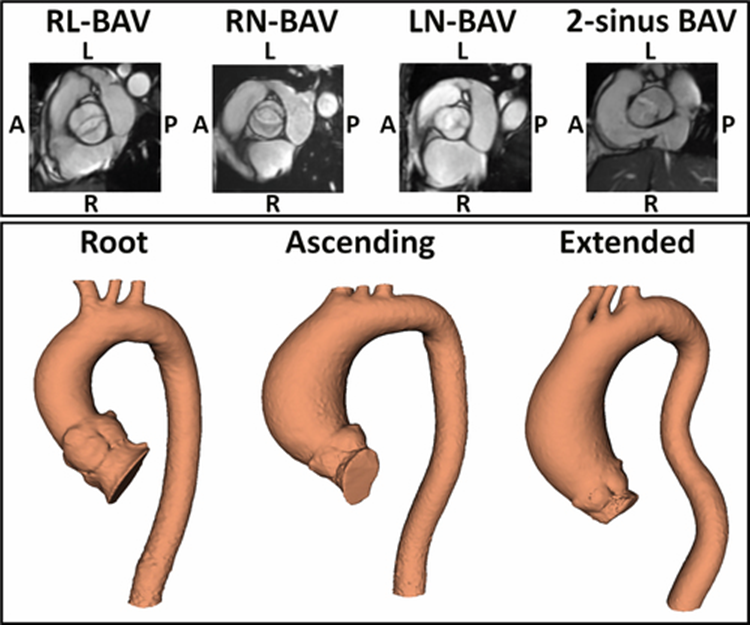 60-80%
20-30%
[Speaker Notes: Aortic dilation may affect from root to the proximal mid arch.  Present in paediatric population even without valve dysfunction.]
Aortic aneursym
RR  80 times higher in Bav Than in general population. 
More Rapid in BAV than in TAV
0.2 – 2mm / year increase in BAV
Root dilation  Malignant course
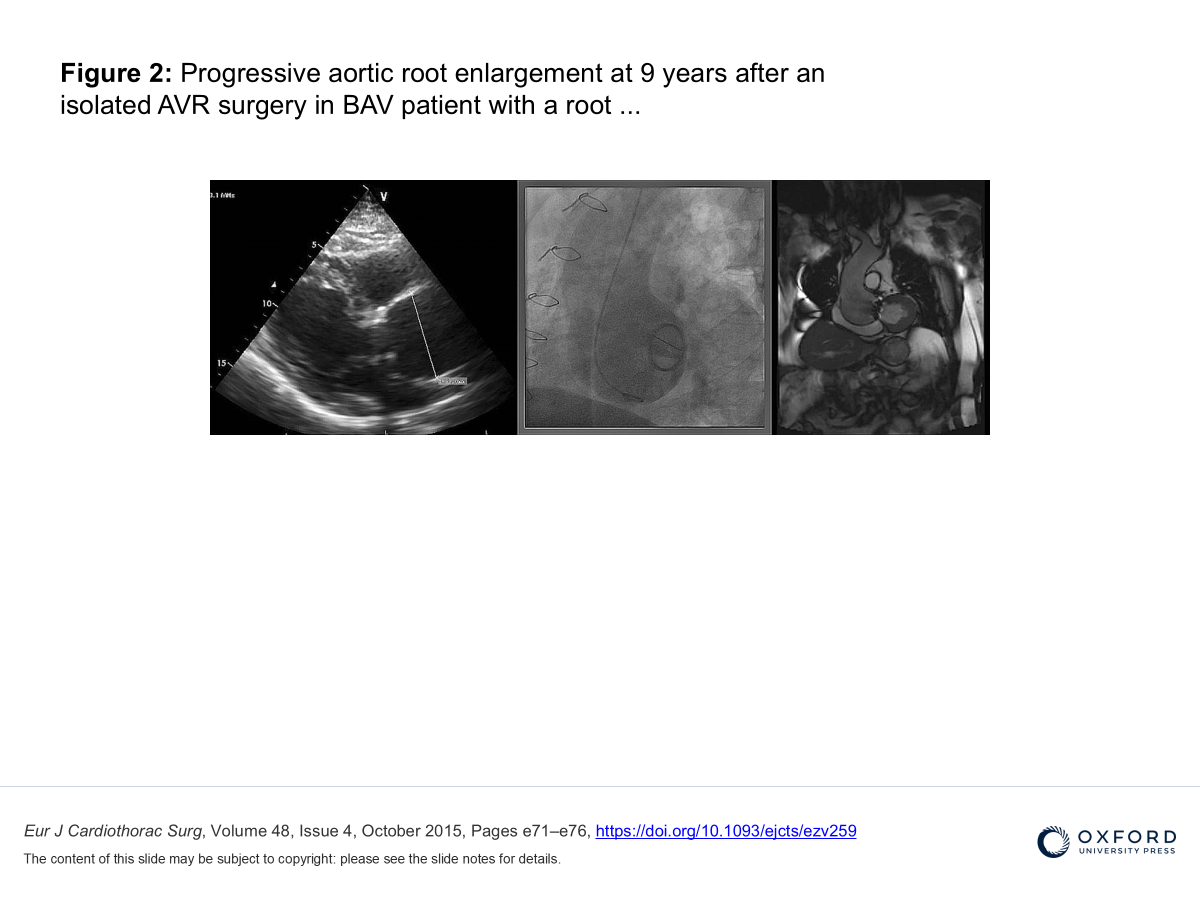 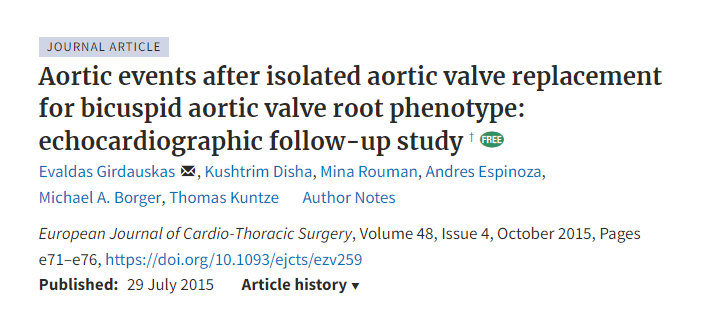 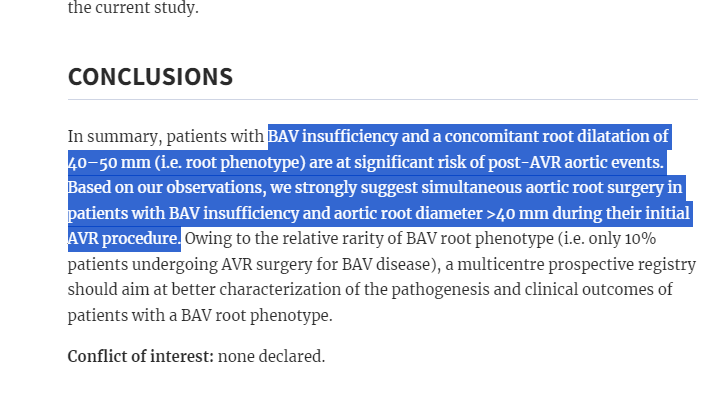 [Speaker Notes: Some studies have even put for the hypothesis that due to the malignant nature of the disease, even root dilation more than 40 mm might require surgery . But large randomized control study is needed.]
Ascending Aorta phenotype
MC phenotype of any valve morphology
Common in anterior aortic wall  extend to aortic arch
RN BAV
Older age at diagnosis
Associated with AS
Root phenotype
Genetic cause
More malignant form / Faster growth rates / higher AEs.
RL BAV / Rarely in RN BAV
Earlier age at diagnosis
Associated with male sex and AR
AS is inversely related
[Speaker Notes: The 2 main phenotypes have different genetic basis and different flow pattern]
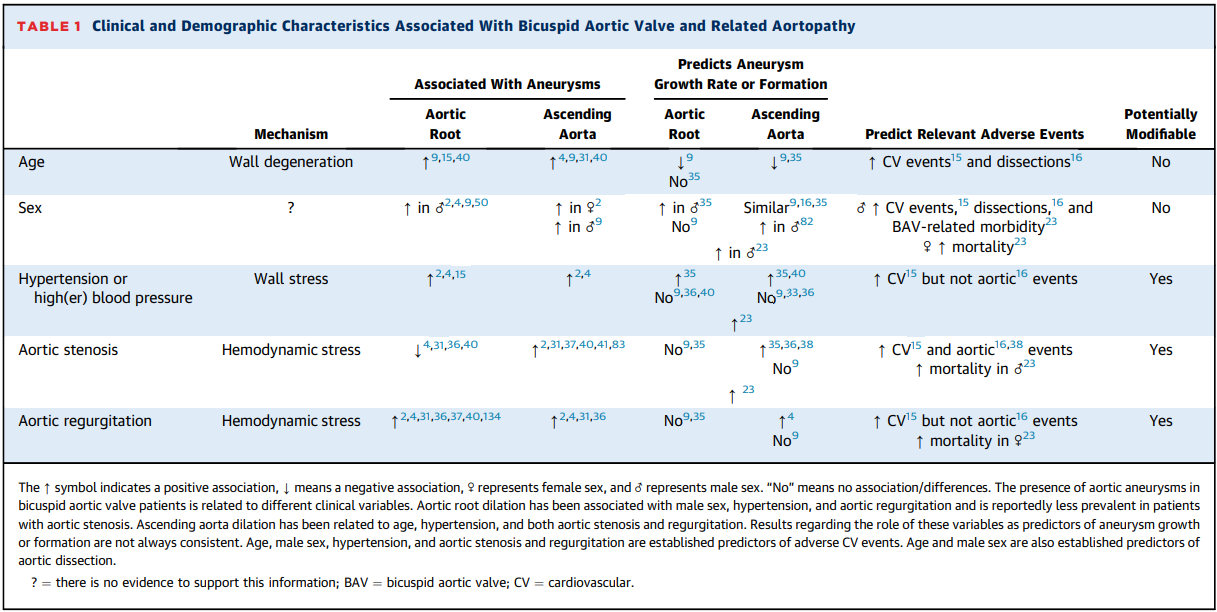 [Speaker Notes: Age and male sex are predictors of aortic dissection
Root male hypertension AR
Ascending aorta  age hypertension both AS and AR]
Pediatric population
Prenatal dilated ascending aorta is a rare finding (0.06%)  37% of them had BAV
Dilation (in child )   Normally functioning valve
Aortic diameter progression was reported as very slow 
( Predictors – severity of valvular disease / uncorrected coarctation;
No impact on BAV morphotypes )
History of coarctation  Smaller roots and ascending aorta diameter
Related aortic events like Aortic dissection are extremely rare in children and adoloscents
[Speaker Notes: Genetic hypothesis
BAV is the most common association with aortic dilation in the fetal period.]
Non invasive imaging
1)ECHO
2)CT
3)CMR
Aortic dilation detection:

TTE  First line ( Less precise particularly beyond aortic root)
Measurement of Diameters from Annulus to the descending thoracic aorta ( assess coarctation also)
[Speaker Notes: To assess aorta size and possible predictors for growth formation
Periodic life long assessment]
Aortic root asymmetry

 The long axis of the ovoid root (i.e. largest aortic root diameter) is  roughly perpendicular to the aortic valve opening in all BAV patients.
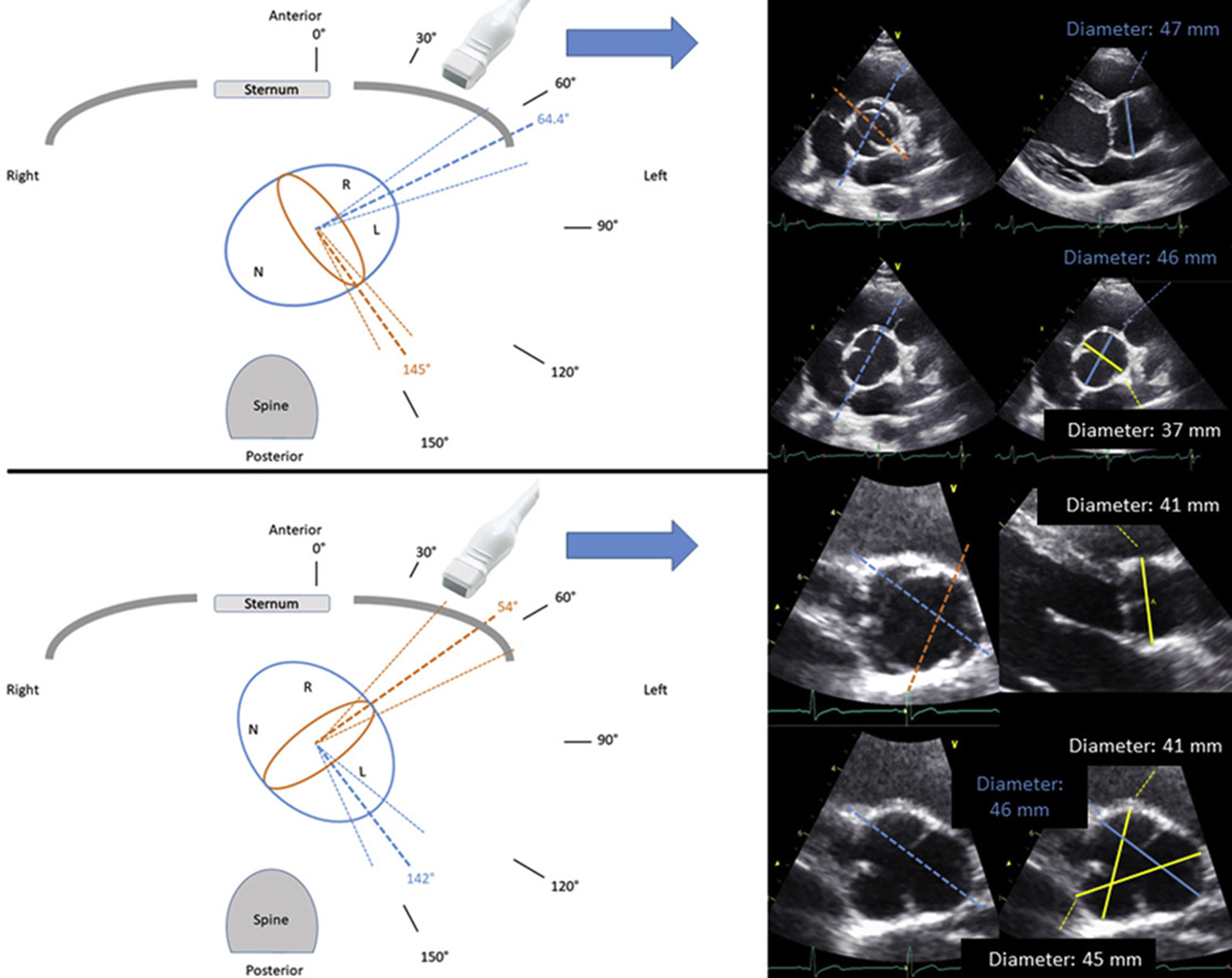 R-L fusion 
Valve opening Horizontal
Maximal diameter is vertical
R-N fusion 
Valve opening vertical
Maximal diameter is horizontal
PLAX on TTE 
Underestimates maximal aortic root diameter in R-N BAV > R-L BAV
Hence short axis view by TTE may be useful as a initial evaluation in root asymmetry.
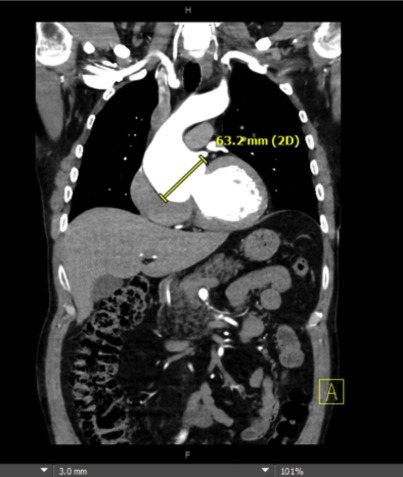 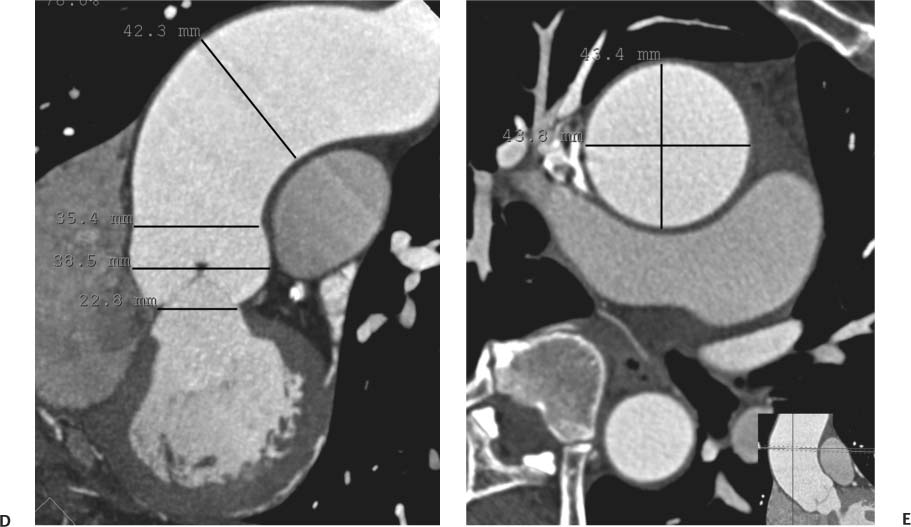 CMR and CT  Gold standard for      aorta size evaluation

Overestimates aortic diameter 
Compared to current double oblique method
Some researchers suggest  Reduction in aortic diameter threshold to indicate surgery at smaller dimensions.
[Speaker Notes: Guidelines on aortic intervention are based on traditional manual measurement of mid ascending aortic  diameter on axial image and aortic root dimension on coronal image.
Current imaging modality gives a lesser value than older imaging modality that were over estimating
Double oblique – multiplanar reformation technique]
Natural variability of aorta size related to patient age,sex, body size
Nomograms have been developed 

Useful in Paediatric patients 
Limited use in adults

Aortic dilation : Z score of > 2
Protocol for follow up imaging in BAV patients  Should be individualized 
Frequency between 1-2 years  
Aortic diameters and 
Cardiovascular risk factors

When there is agreement with ECHO and CMR/CT,
 ECHO can be used as follow up
 (but need to be confirmed by CT or CMR every 3 years)
CT/CMR 

Aortic dilation not confined to aortic root /Proximal Asc. Aorta
Disagreement with Echo
Any diameter > 45mm by Echo , regardless of its location
Assess aortic root diameter when short axis by echo suggest asymmetric root
Assessment of Aortic stiffness
Distensibility and Circumferential strain  
Quantify the circumferential deformation experienced the  aorta wall during the cardiac cycle.

Longitudinal strain 
Contraction of Left ventricle which moves the aortic valve plane downward and cyclically elongates ascending aorta

Pulse wave velocity  Structural stiffness
[Speaker Notes: Pulse wave velocity is the gold standard for aortic stiffness, measured by 4d flow cmr, 2d phase contrast cmr.
Aortic root stiffer in BAV patients especially in root dilatation even after correction , thus supporting the evidence of genetic triggering in this phenotype.]
Assessment of Aortic flow pattern
4 - D flow CMR
Aortic wall sheer stress  - Biomarker that can identify the potential need for surgery at follow up
[Speaker Notes: Assessment of established parameters like flow, velocity and regurgitation fraction. 
. Wall shear stress (WSS) is the tangential force exerted by a flowing fluid on the vessel wal]
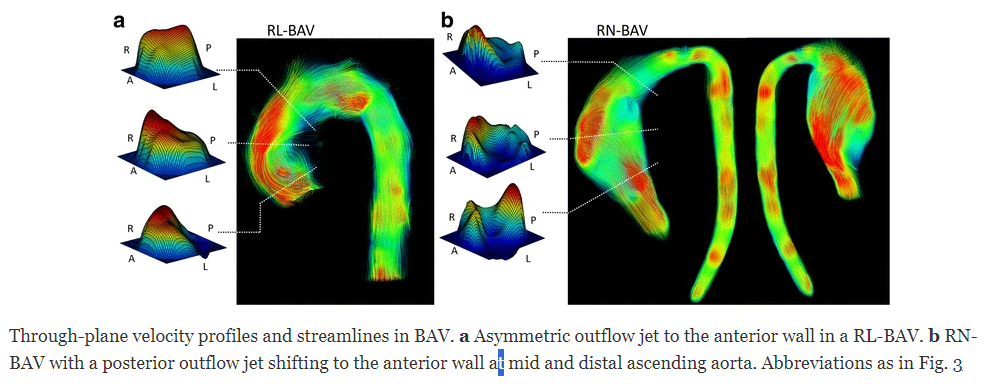 [Speaker Notes: In RL it is distributed Right anterior in proximal ascending aorta.
RN BAV, there will be posterior distribution of flow in proximal part shifting anteriorly in mid and distal asc aorta,.
Circumferential WSS is increased in mid and distal asc aorta and aortic arch]
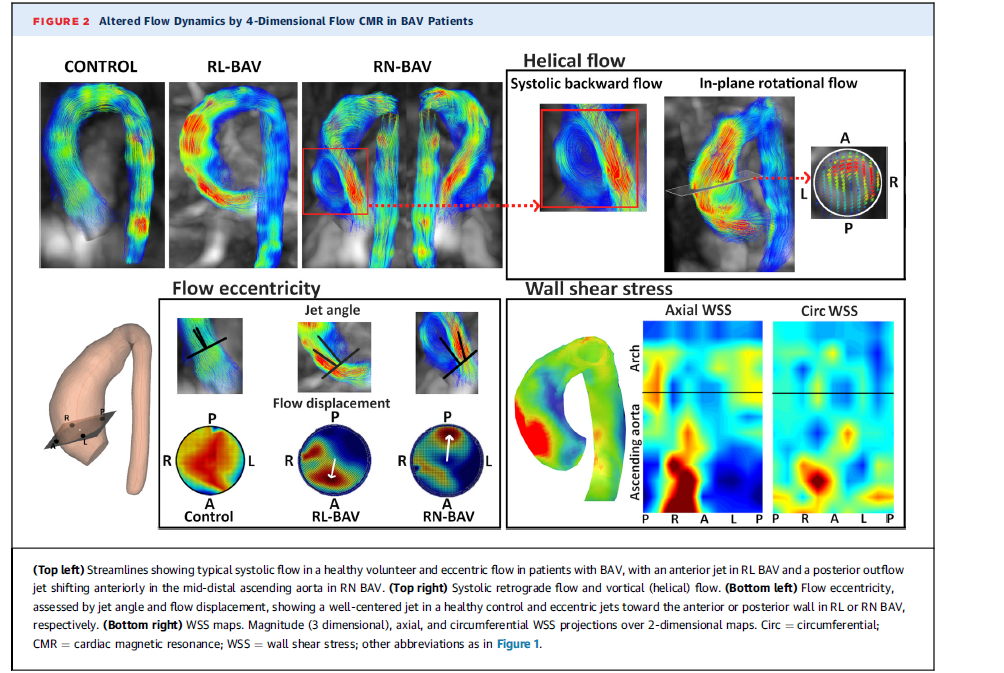 [Speaker Notes: Predominantly eccentric jet ; 
Sustained, mainly righthanded helical flow; 
Large retrograde flow in systole; 
Increased turbulent kinetic energy and viscous energy loss.
 These abnormal flow characteristics may result in the WSS
increase seen in BAV patients, which is associated with aorta wall elastic fiber thinning and degeneration and extracellular matrix dysregulation]
Flow displacement & Flow reversal ratio- higher value suggest non laminar flow
[Speaker Notes: 1st image- red jet is central 2nd image- red jet is in periphery suggesting more flow displacement
1st image- mainly red flow, 2nd image- blue flow suggesting systolic flow reversal and more flow reversal.]
Mechanism of Aortic dilation
[Speaker Notes: Altered flow hemodynamics occurs even in absence of valve dysfunction]
[Speaker Notes: Bicuspid aortic valve aortopathy can progress after valve replacement! This pt 36 years post ball-in-cage AVR (still working) now with >5cm aneurysm.
So this altered haemodynamics alone must not be contributing to the aneurysm.]
[Speaker Notes: These hypothesis is not mutually exclusive and current evidence indicates a role of both mechanism in the setting of BAV.]
Genetic factors
Most cases  Sporadic
Underlying Genetic abnormality
Autosomal dominant pattern , Incomplete penetrance
1st degree relatives  6% ( men > women)
Genetic syndrome  Turner syndrome
[Speaker Notes: 2) Familial clustering and monozygotic twins
4) Loss of genes on X chromosomes male predominance
5) Partial or complete absence of x chromosome]
30% of Turner patients have BAV

Higher prevelance of ( compared to Sporadic BAV)
Coarctation
Aortic aneurysm
Acute aortic dissections
[Speaker Notes: A study showed 30% of patients initially considered as having TAV with asc aortic aneurysm
Had Presence of small valve leaflet fusion( <50%)]
Genetics and molecular basis of BAV
NOTCH 1  Inherited aortic valve disease and with other left and right sided disease ( Tof, HLHS,TA)
ACTA2  BAV and different vascular disease
TGFRB1 and TGFRB2 – Loeys Deitz syndrome  higher prevelance of BAV
?Marfan
Epigenetic alteration   can contribute to Aortic dilation
[Speaker Notes: heritable chemical or physical changes in chromatin]
Genetic testing is not recommended for the typical BAV presentation, even if familial.
( unless there is a family history of aortic dissection or early or unexplained sudden cardiac death or syndromic features)
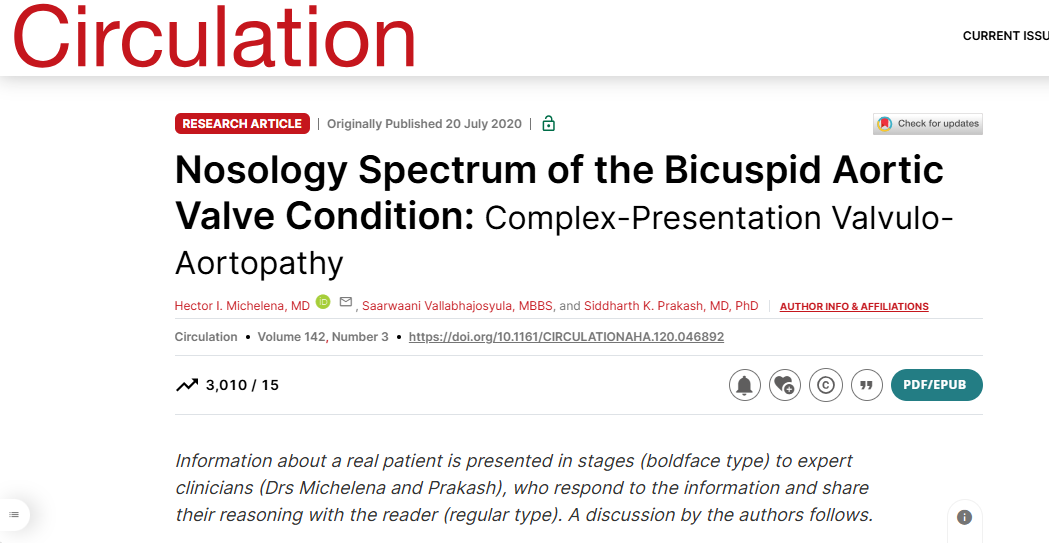 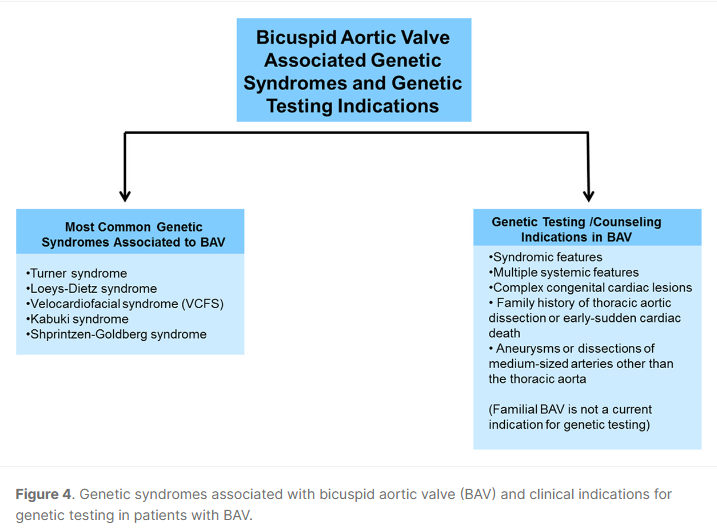 The frequency of aortic dissection varies  by causal geneLDS

Carriers of TGFBR1 and TGFBR2 pathogenic variants  Earlier and more highly penetrant aortic events (median age at first event, 28 to 34 years)
 than 
Carriers of the SMAD3 pathogenic variant (median age at first event, 45 years).
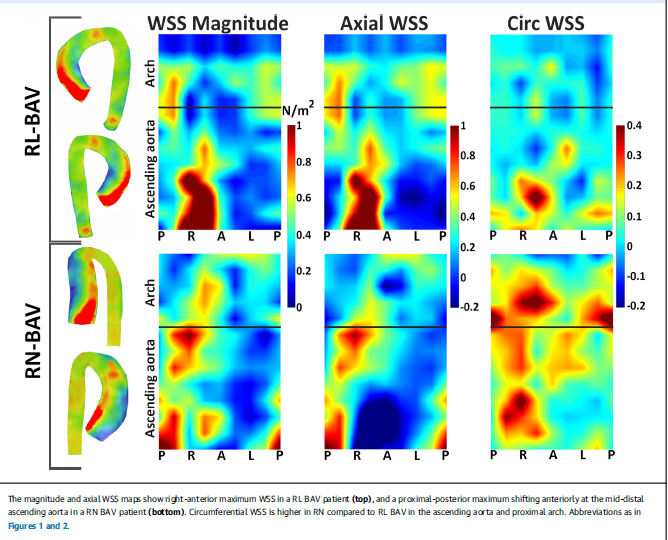 [Speaker Notes: RL= proximal anterior and right in aortic root
RN- proximal posterior jet shiting anteriorly in mid distal asc ao
RN have more severe flow abnormalities, more eccentric flow and rotational flow.]
Impact of Valvular dysfunction
Aortic valve stenosis further exacerbates Ascending Aorta flow alteration
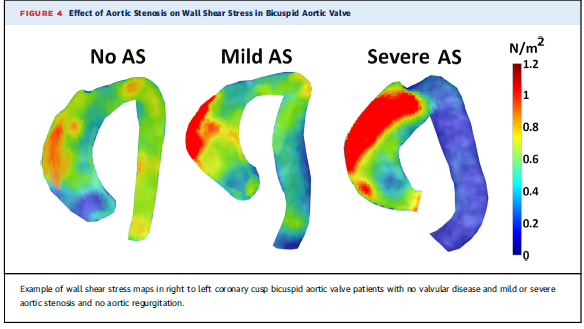 [Speaker Notes: Altered haemodynamics can occur in absence of valve dysfunction.
But if there is an associated valve dysfunction it may exacerbate.]
Severe AR 
Homogenous increase in regional Wall stress due to increased stroke volume
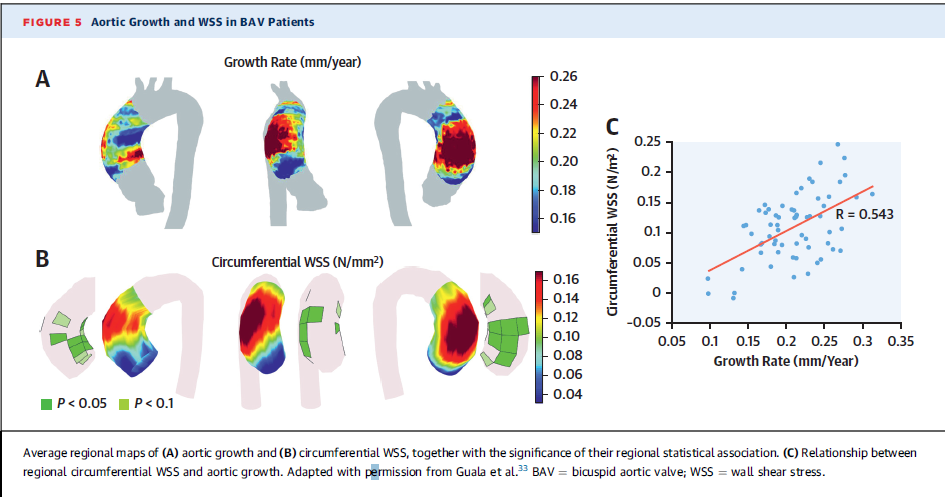 [Speaker Notes: part of ascending aorta wall that was exposed to abnormally high wss was associated with increased ascending aorta growth rate.]
Take home message
An initial 4D flow CMR at diagnosis may help to identify BAV patients with increased risk of dilation , which may deserve a close follow up.
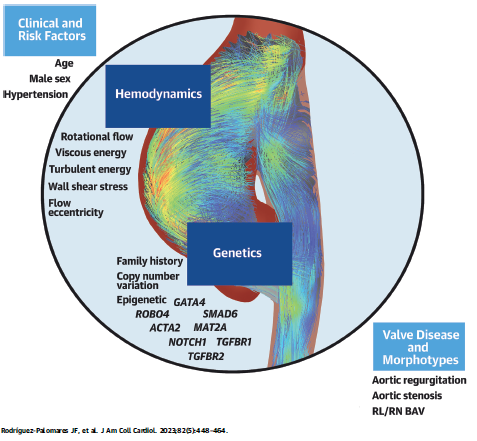 [Speaker Notes: Aortic root- Mainly genetic alteration
Ascending aorta- Altered Haemodynamics]
THANK YOU